IL-33, TSLP and IL-25 are key epithelial cytokines in asthma
Cell sources, target cells, and central effects of IL-33, TSLP and IL-25
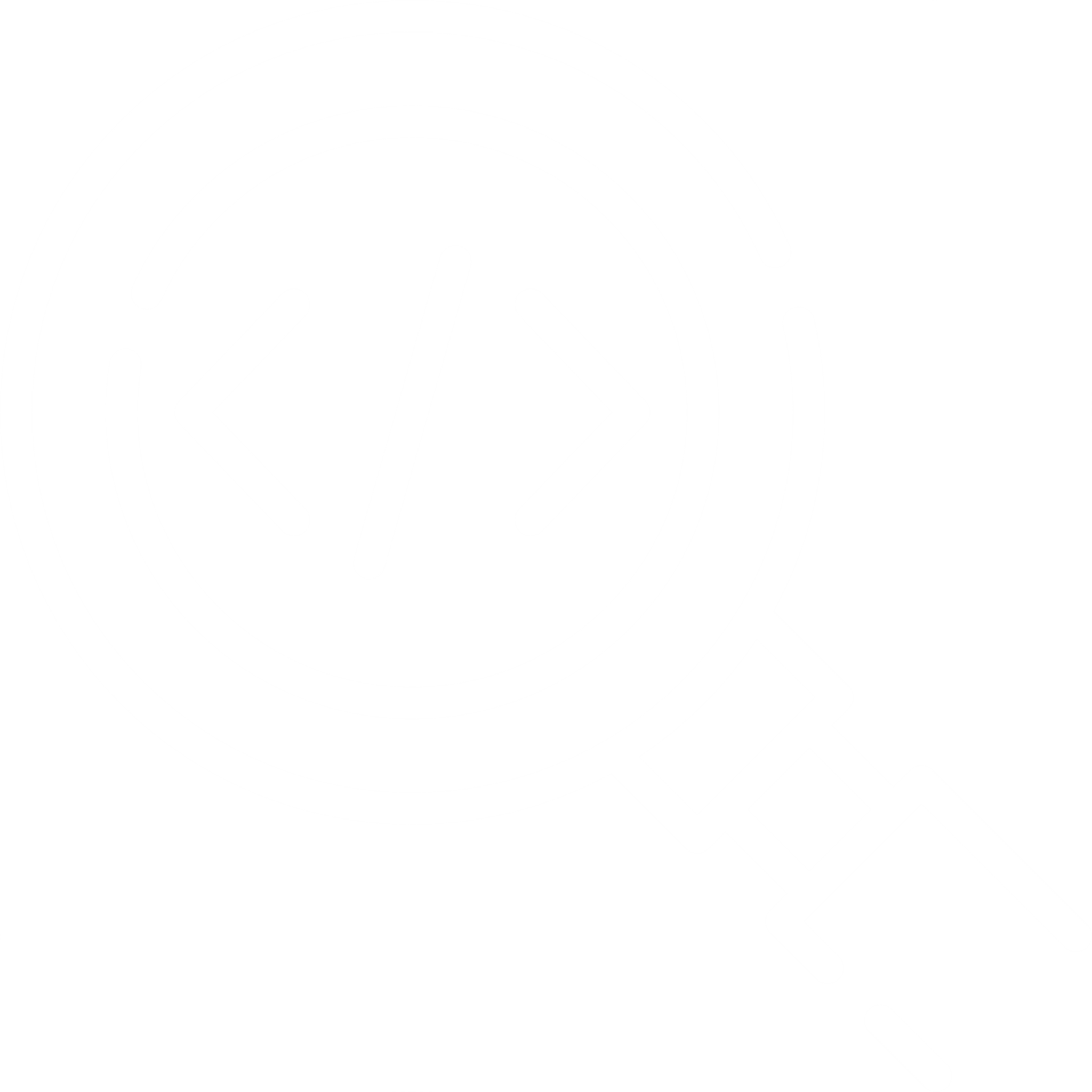 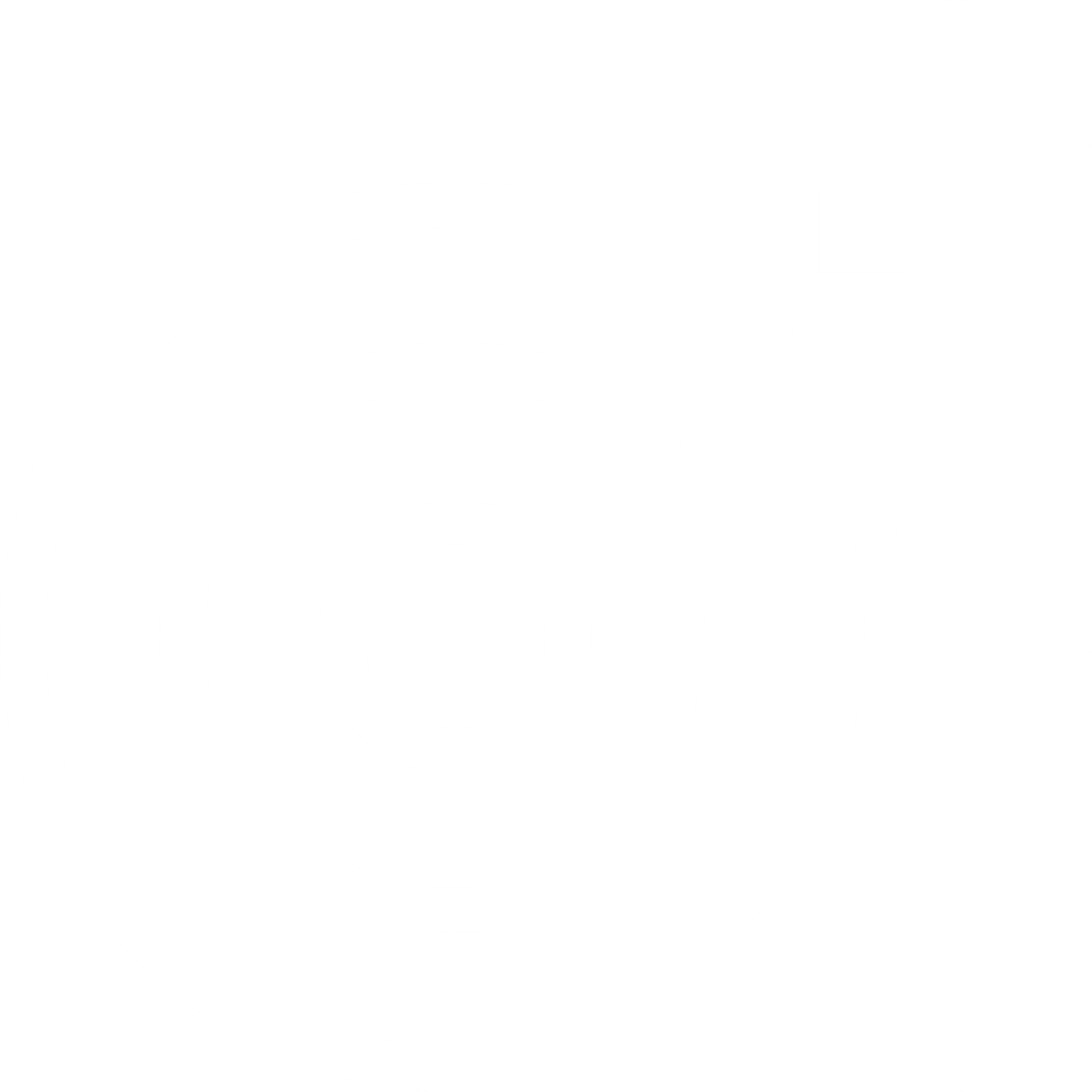 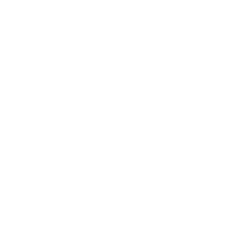 IL, interleukin; ILC2, type 2 innate lymphoid cell; NKT, natural killer T; Th, T helper; TSLP, thymic stromal lymphopoietin1. Roan F, et al. J Clin Invest 2019;129:1441–1451; 2. Bartemes KR, Kita H. Clin Immunol 2012;143:222–235; 3. Li Y, et al. Immunology 2015;145:508–518; 4. Gauvreau GM, et al. Expert Opin Ther Targets 2020;24:777–792; 5. Han NR, et al. J Invest Dermatol 2014;134:2521–2530; 6. Beale J, et al. Sci Transl Med 2014;6:256ra134